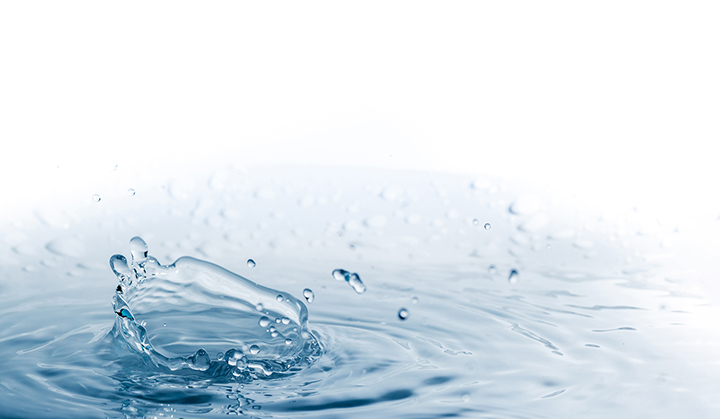 SDWIS & Data Management
March 25, 2021
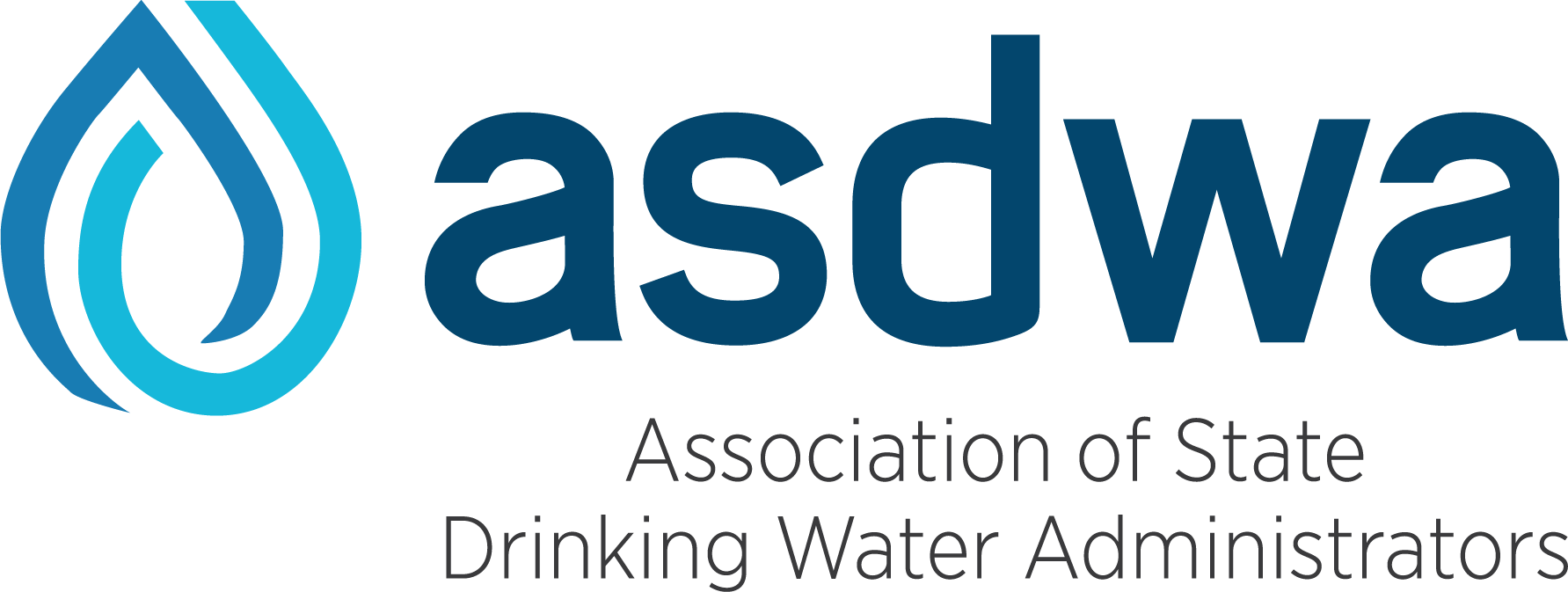 Today’s Schedule
Today is a States and EPA only session
12:00-1:00  Topic Presentation and Q&A
1:00 Adjourn
5:00-6:00pm (Eastern) Early Optional State Social Hour
7:00-8:00pm (Eastern) Late Optional State Social Hour
ASDWA Spring Member MeetingSDWISMarch 25, 2021
Anita Thompkins, Drinking Water Protection Division Director
Michael Plastino, Infrastructure Branch Chief
Overview
SDWIS Team – Key Actions since October ASDWA Meeting
Information Sharing on State Best Practices for Implementing CMDP (Requested in October ASDWA Meeting)
Planning for Providing SDWIS State – LCRR Support
Conducted Assessments on Vehicles for System Development under SDWIS Modernization
ASDWA Community Feedback Survey
4
Compliance Monitoring Data Portal (CMDP)
Purpose: Reduce primacy agency and lab / system staff data management burden and improve data quality through electronic reporting
In use since 2017, now used by 18 primacy agencies, 290+ labs / systems
EPA provides additional transition support for primacy agencies moving to CMDP
Each EPA CMDP Team member is assigned to support each transitioning agency
EPA continues to provide technical guidance support
EPA’s contractor is also available for primacy agencies to procure full implementation support
Improvement over past year in contractor support, functionality, user support, and User Acceptance Testing Group
Average primacy agency improvements (from Aug. ‘19 ASDWA survey)
55% burden reduction
62% error reduction
5
Information Sharing on State Best Practices for Implementing CMDP
In response to input received from the last ASDWA meeting, EPA and ASDWA partnered and shared a series of states’ CMDP implementation documents on ASDWA SDWIS community website, including:
State requirements for system electronic reporting using CMDP
State training & guidance for labs/systems to meet state specific reporting requirements
State CMDP validation tools – software applications states developed to ensure reporting data conforming their own/additional requirements
Virginia and South Carolina presentations in February All Things SDWIS Call
ASDWA facilitated topic-focused knowledge sharing discussions between EPA and state staff (with varying levels of CMDP experience)
6
SDWIS StateLCRR Support
[Speaker Notes: Resources for CMDP adoption are located at the CMDP Help Center.  The team consists of myself (teasley.deric@epa.gov), Trang Le (le.trang@epa.gov), and Towana Dorsey (dorsey.towana@epa.gov).]
Update on LCRR
On March 10th, EPA announced that it is extending the LCRR effective date so that the agency can seek further public input, particularly from communities that are most at-risk of exposure to lead in drinking water. 
EPA posted two LCRR pre-publication notices on its website: 
The first action is a final rule that announces an extension of the effective date for the revised LCR from March 16, 2021 until June 17, 2021.
The second action proposes to extend the effective date until December 16, 2021 and also proposes a corresponding extension of the revised LCR’s compliance deadline to September 16, 2024.
8
SDWIS State - LCRR Support
EPA will iteratively define and develop additional functionality to support LCRR implementation in SDWIS State
Example functionality that requires development in SDWIS State include:
All LCRR functionalities including violation types, compliance determination logic, any inventory requirements, etc. 
Data Entry Instructions (DEI’s) that translate rule requirements into data element definitions for the required reporting between systems and primacy agencies and between primacy agencies and EPA
Ability to store additional required data elements with the new/updated violations types. 
The effort will be informed by a state-EPA SDWIS State LCRR Technical Group
9
Other SDWIS Components – LCRR Support
SDWIS Bridge: Manage candidate compliance records 
Drinking Water Watch: Rule specific content, Consumer Confidence Report generation
SDWIS FedRep: Updates to support rule requirements for SDWIS Fed quarterly reporting
SDWIS Federal Data Warehouse: Updates to receive required quarterly reporting
Compliance Monitoring Data Portal: Updates for required system to primacy agency reporting of samples and sample results
10
SDWIS State LCRR Technical GroupRoles
SDWIS State LCRR Support Functionality
Provide Feedback on draft final requirement for LCRR support functionality
Perform testing and provide feedback on delivered functionality
LCRR Data Entry Instructions
Provide feedback on examples, exhibits and descriptions of LCRR implementation scenarios
11
SDWIS State LCRR Technical GroupMembership
ASDWA Recruited State Members
Hayden King, Indiana
Jessica Johnson, Nebraska
Tab Brewster and Ashley Voskuhl, Ohio
Jason Minnich, Pennsylvania
Ana Barber, South Carolina
Daniel Botdorf, Virginia
EPA Regional Members
Andrea Porter, Region 5
Karl Banks, Region 9
12
SDWIS Modernization
[Speaker Notes: Resources for CMDP adoption are located at the CMDP Help Center.  The team consists of myself (teasley.deric@epa.gov), Trang Le (le.trang@epa.gov), and Towana Dorsey (dorsey.towana@epa.gov).]
SDWIS Modernization - Overview
Evaluation of options for the Agency to develop a centrally hosted system, as recommended by the SDWIS Modernization Board (October ’20 through April ’21)
Request for Information (RFI) to better understand the capability of Commercial-off-the-shelf/Government-off-the-shelf (COTS/GOTS) products 
Request for Proposal for a custom-built system
State Detail – ½-Time Product Owner
Next Steps
14
SDWIS ModernizationRequest for Information (RFI)
Main Purpose
Determine if existing commercial-off-the-shelf/Government-off-the-shelf (COTS/GOTS) products meet States’ and EPA’s SDWIS Modernization requirements as is or with modifications
Request non-binding price information on COTS/GOTS software solutions for meeting requirements 
 Secondary Purpose
Request vendor feedback on objectives, requirements, procurement & design / implementation approaches for systems like SDWIS
15
SDWIS RFI Review Team
16
SDWIS RFI Review Team
17
SDWIS ModernizationRFI Review Team Activity
Reviewed 19 RFI Responses
Completed individual assessments on the following factors:
Understanding of SDWIS Modernization Requirements
Technical Approach
Past Experience
Cost
User Support
Participated in weekly 2-hour group assessment discussions over 6 weeks
Outstanding Group Process -> Will be discussed as model engagement process during April / May E-Enterprise Leadership Council Meeting
18
SDWIS ModernizationRFI Review Team’s Conclusions and Next Steps
RFI review team recommends a custom-build approach for SDWIS Modernization
While a new full/open procurement of a COTS product is not feasible for SDWIS, it can potentially serve specific niche needs
EPA is also considering other recommendations from the review team
EPA is evaluating proposals received from the RFP, which includes work to provide:
System development for SDWIS Modernization
Ongoing support of SDWIS and other data systems
Additional SDWIS related support tasks for states and EPA Regions
19
SDWIS ModernizationState Detail – ½-Time Product Owner
Roles
Coordinate with EPA’s SDWIS Modernization Project Manager on supporting and leading project activities with workgroups, technical teams, and stakeholders on:
Priorities for development within functional areas of the Modernized SDWIS System
User interaction aspects related to options for implementing individual functions
Testing feedback on developed functions, participating in sprint code review sessions
Provide information to, facilitate discussions with, and gather input from:
Technical groups composed of state and EPA Regional staff
Broader state community via national meetings/webinars (e.g. monthly All Things SDWIS calls, ASDWA conferences, E-Enterprise meetings)
20
SDWIS ModernizationNext Steps
Following award of IT Contract, EPA will define the path forward for SDWIS Modernization system development
EPA will work with the SDWIS Modernization Board to update the Board Charter for development phase
EPA will finalize project plan for development – including requirements review / validation, design, and iterative development / testing / feedback
21
ASDWA SDWIS Community Feedback Survey
Open through Friday, April 2nd
Survey Link: https://www.surveymonkey.com/r/sdwissspring21
Feedback on communications and support provided by ASDWA and EPA for the suite of SDWIS Program Applications
Summary results will be shared with community and will be used by ASDWA and EPA to improve SDWIS support
22
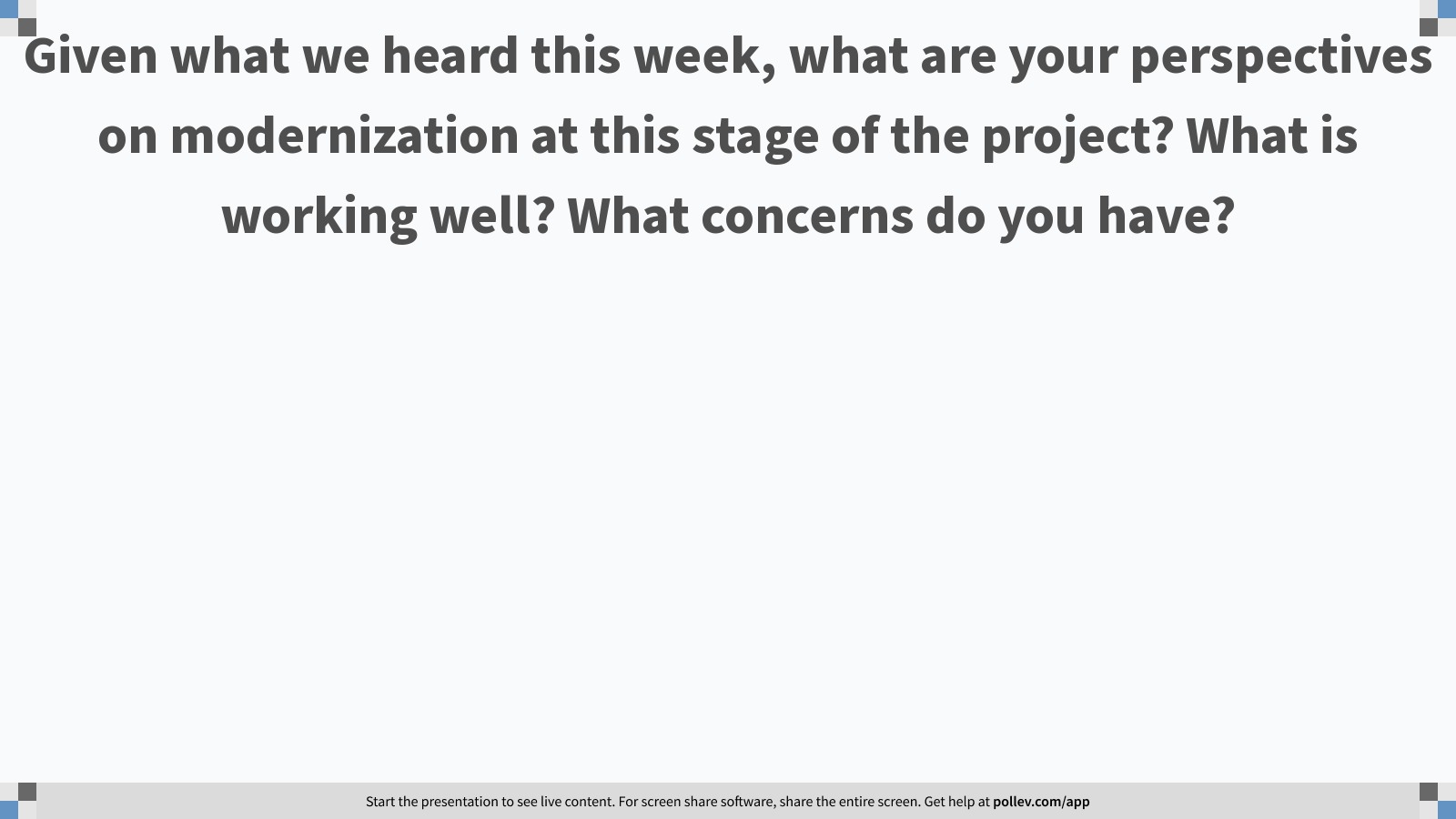 23
[Speaker Notes: Poll Title: Given what we heard this week, what are your perspectives on modernization at this stage of the project? What is working well? What concerns do you have?
https://www.polleverywhere.com/free_text_polls/ffGD0GRxqO9r0pM9lUBpE]
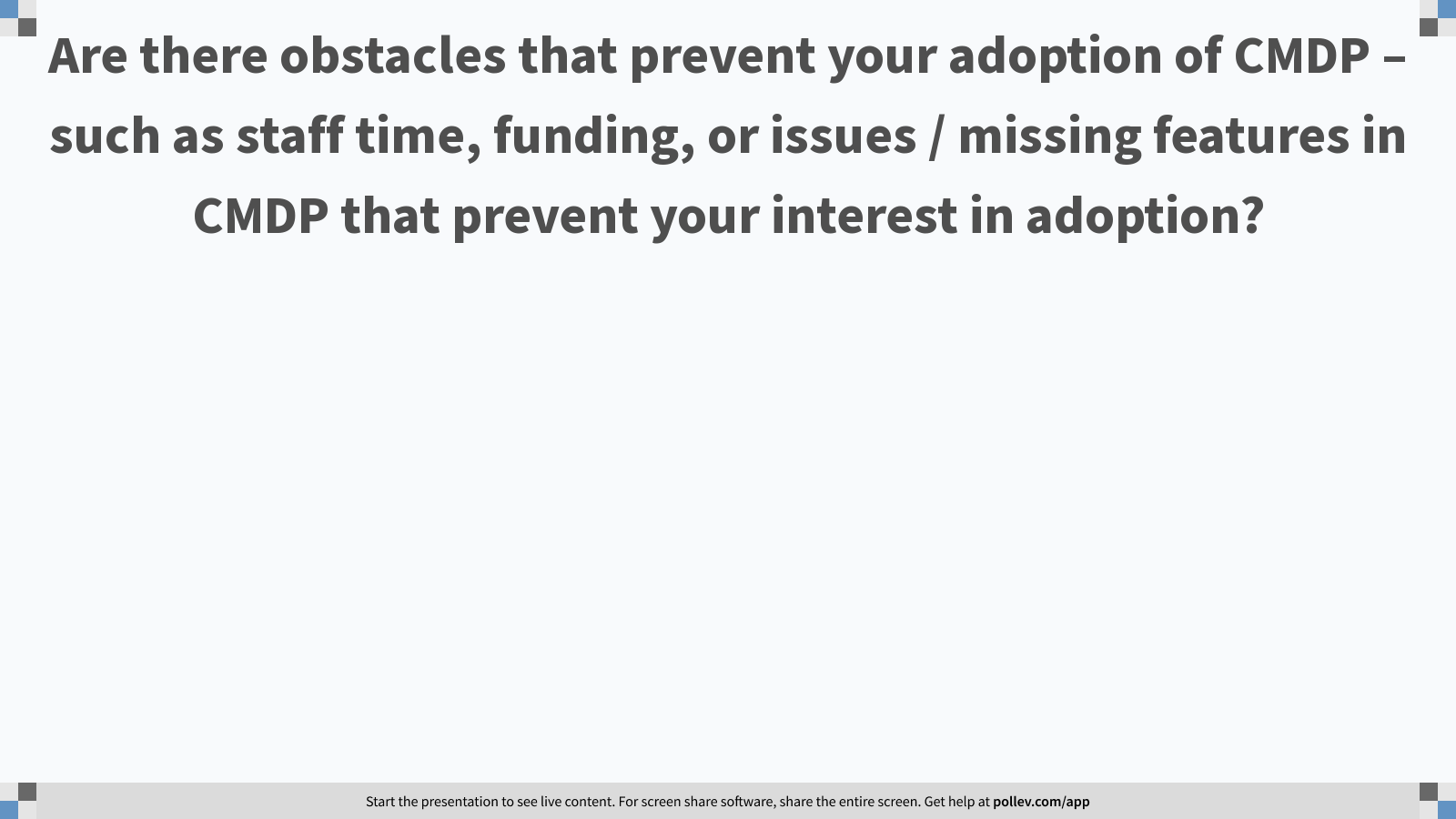 24
[Speaker Notes: Poll Title: Are there obstacles that prevent your adoption of CMDP – such as staff time, funding, or issues / missing features in CMDP that prevent your interest in adoption?
https://www.polleverywhere.com/free_text_polls/JFoo9B9smGj460nlycgAh]
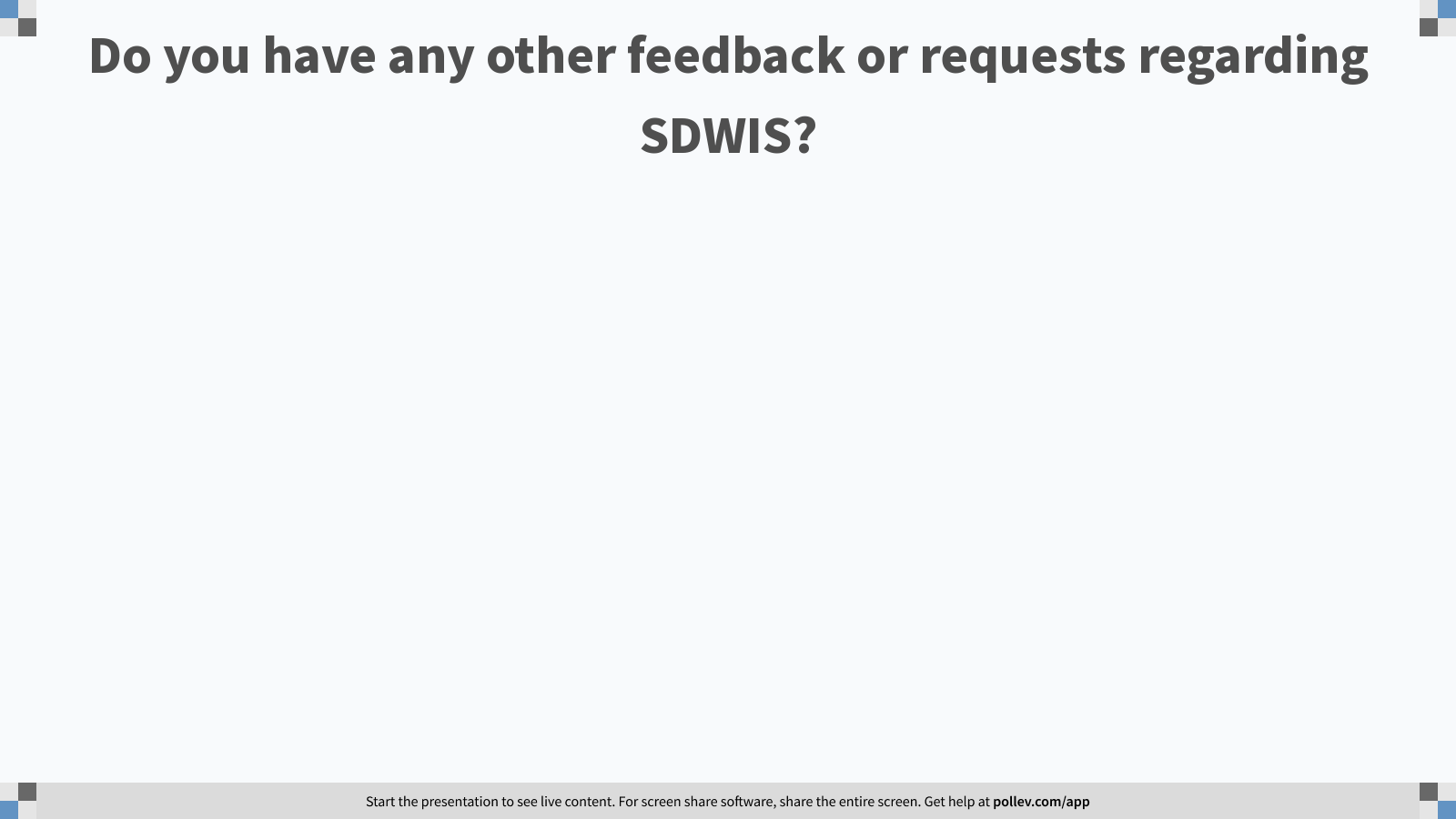 25
[Speaker Notes: Poll Title: Do you have any other feedback or requests regarding SDWIS?
https://www.polleverywhere.com/free_text_polls/SxUwavYJR9vpyJLvhMty2]
Questions?
[Speaker Notes: Resources for CMDP adoption are located at the CMDP Help Center.  The team consists of myself (teasley.deric@epa.gov), Trang Le (le.trang@epa.gov), and Towana Dorsey (dorsey.towana@epa.gov).]